FTL III 2023 Für Justizfachwirtanwärter- 9.7.8 Teil I - Weitere Aufgaben der Service-Einheit (4 Stunden)
Von Jürgen Hobert
Oberamtsanwalt 
Staatsanwaltschaft Mainz
Stand: 28.06.2024
9.8.1 Bewirkung der Ladungen (§§ 214 ff StPO)
Der Vorsitzende verfügt mit der Eröffnung des Verfahrens die Anberaumung eines Hauptverhandlungstermins. Der Angeklagte wird durch einen Verteidiger vertreten. Es befindet sich keine Vollmacht in den Akten. 
Wie würde eine solche Verfügung lauten?
Vfg.
      a)  Termin zur Hauptverhandlung wird bestimmt auf
            Donnerstag, den 01.06.2023, 09.00 Uhr, Saal 115.
       b) Laden:
    1. den Angeklagten mit ZU  + Eröffnungsbeschluss
    2. den Verteidiger mit EB
    3. die Zeugen der Anklageschrift Nr. 1-6  (formlos möglich, aber dann keine Zwangsmaßnahmen)
    4. Terminsnachricht an StA 
 
Was muss eine Ladung enthalten?
Die Mitteilung des Termins
Die Warnung, dass im Falle des Ausbleibens die Verhaftung oder Vorführung erfolgen wird (§ 216 Abs. 1 StPO).
Die Mitteilung der Beweismittel
9.8.1 Bewirkung der Ladungen (§§ 214 ff StPO)
Was ist bei der Ausführung der Ladung noch zu beachten?
Spätestens mit der Ladung ist der Eröffnungsbeschluss zuzustellen, § 215 StPO.
Die Ladungsfrist § 217 StPO von mindestens einer Woche ist einzuhalten. 
Sollte die Ladungsfrist nicht eingehalten werden können, ist im Protokoll auf Befragen des Richters aufzunehmen, ob auf die Einhaltung der Ladungsfrist verzichtet wird. Dann kann verhandelt werden.
Möglicherweise wird bei Nichteinhaltung der Ladungsfrist jedoch schon vor Beginn der Hauptverhandlung diese mit entsprechendem Hinweis auf Nichteinhaltung verlegt.
9.8.1 Bewirkung der Ladungen (§§ 214 ff StPO)
Der Angeklagte sitzt in anderer Sache Strafhaft. 
Erhält er die gleiche Ladung? 

Die Ladung erfolgt durch Terminsbekanntmachung, § 216 II StPO.
Es muss eine Terminsmitteilung und ein Vorführungsersuchen an die JVA herausgegeben werden, § 36 II 2 StVollzG.
Ist eine Terminsmitteilung an die Wachtmeisterei erforderlich?
Der Angeklagte muss von der Wachtmeisterei zum HVT gebracht werden!

Ist bei Ladungen sonst noch etwas zu veranlassen/überwachen?
Zur Bewirkung der Ladung gehört auch die Kontrolle der Rückkunft der Zustellungsnachweise, wenn per ZU oder EB geladen wurde.
9.8.1 Bewirkung der Ladungen (§§ 214 ff StPO)
Geschäftsordnung für die Geschäftsstellen der Gerichte und der Staatsanwaltschaften
10.5 Wegen der Ladungen in Strafsachen wird auf die Richtlinien für das Strafverfahren und das Bußgeldverfahren verwiesen !

Nr. 116 IV, V, 117 RiStBV
Nr. 116 Anberaumung der Termine
Nr. 117 Ladung und Benachrichtigung:
(1) Die Ladung zur Hauptverhandlung soll dem auf freiem Fuß befindlichen Angeklagten, den Zeugen und den Sachverständigen zugestellt werden,    damit sie nachweisbar ist. Bei Zeugen und Sachverständigen kann eine einfachere Form der Ladung gewählt werden.
9.8.2 Bescheinigung der Rechtskraft (§ 9 AktO); Erstellung einer Ausfertigung zur Vollstreckung
Sobald die Rechtskraft einer Entscheidung in Straf- oder Bußgeldsachen, die der Rechtskraftbescheinigung bedarf, bei den Akten nachgewiesen ist oder aus dem Verfahrensablauf hervorgeht, hat die oder der für die Rechtskraftbescheinigung zuständige Bedienstete die Entscheidung mit dem Vermerk “Rechtskräftig” zu versehen; 
Unterschrift, Amtsbezeichnung und Datum sind beizufügen.
In Straf- und Bußgeldsachen ist auch der Tag anzugeben, an dem die Rechtskraft eingetreten ist (“Rechtskräftig seit ...”).
Die Rechtskraftbescheinigung ist die urkundliche Grundlage der Vollstreckung, § 13 StrVollstrO (RLP).
9.8.2 Bescheinigung der Rechtskraft (§ 9 AktO); Erstellung einer Ausfertigung zur Vollstreckung
Was ist vor Erteilung der Rechtskraftbescheinigung zu prüfen?
Es ist äußerst wichtig, vor Bescheinigung der Rechtskraft im Protokoll zu prüfen, ob ein gültiger Rechtsmittelverzicht vorliegt und ob ggfls. auch alle Beteiligte verzichtet haben. 
Wenn ein Nebenkläger beteiligt ist, muss auch dieser den Verzicht erklären!
Der Rechtsmittelverzicht ist im Hauptverhandlungsprotokoll zu  beurkunden,                 Nr. 143 RiStBV:
(1) Ein unmittelbar nach der Urteilsverkündung erklärter Verzicht auf Rechtsmittel ist     im Protokoll zu beurkunden. 
Es empfiehlt sich, im Protokoll zu vermerken, dass die Erklärung über den Rechtsmittelverzicht verlesen und genehmigt worden ist (§ 273 Abs. 3 StPO).
(2) Verzichtet ein in Untersuchungshaft befindlicher Angeklagter auf Rechtsmittel, so ist der Zeitpunkt des Verzichts nach Stunde und Minute in das Protokoll aufzunehmen.
9.8.2 Bescheinigung der Rechtskraft (§ 9 AktO); Erstellung einer Ausfertigung zur Vollstreckung
§ 13 III StrVollstrO
Die Rechtskraft kann bereits bescheinigt werden, bevor die schriftlichen Urteilsgründe vorliegen. 
Ist die verurteilte Person in Haft, so hat die die Rechtskraft bescheinigende Stelle die urkundliche Grundlage der Vollstreckung binnen drei Tagen nach Eintritt der Rechtskraft der Vollstreckungsbehörde zu übersenden.
§ 13 IV StrVollstrO
Die Rechtskraft bescheinigt die Urkundsbeamtin oder der Urkundsbeamte der Geschäftsstelle beim Gericht des ersten Rechtszuges. 
Wird gegen ein Berufungsurteil keine Revision eingelegt, so bescheinigt sie die Urkundsbeamtin oder der Urkundsbeamte der Geschäftsstelle beim Berufungsgericht.
9.8.2 Bescheinigung der Rechtskraft (§ 9 AktO); Erstellung einer Ausfertigung zur Vollstreckung
Rechtskräftig seit 2.7.2024
Mainz, den 2.7.2024
Ottfried Fischer
Justizsekretär 
als Urkundsbeamter der Geschäftsstelle des Amtsgerichts
„Dienstsiegel“
(Bei der Vollziehung von Ausfertigungen, Auszügen, Beglaubigungen und Bescheinigungen ist das Kleine Landessiegel beizufügen, Nr. 12.1 Geschäftsordnung für die Geschäftsstellen der Gerichte und der Staatsanwaltschaften)
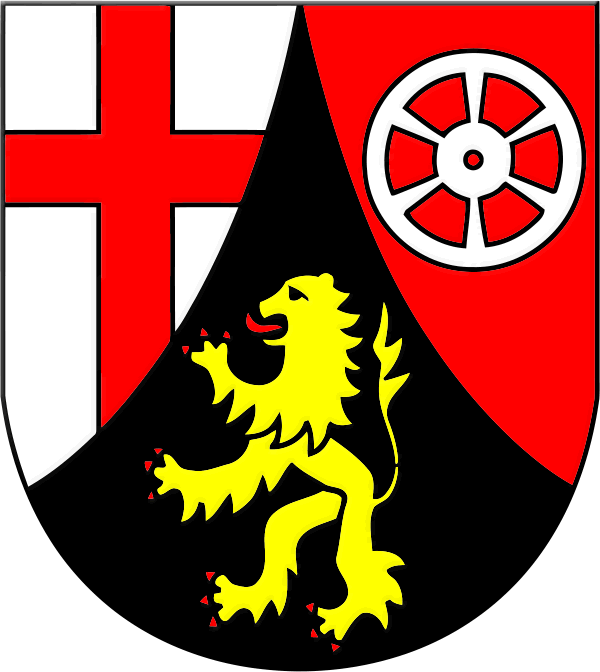 https://www.rlp.de/service/wappen-und-landessiegel

https://www.rlp.de/fileadmin/02/Service/Wappen_und_Siegel/landeswappen.pdf
9.8.2 Bescheinigung der Rechtskraft (§ 9 AktO); Erstellung einer Ausfertigung zur Vollstreckung
Erstellung einer Ausfertigung zur Vollstreckung:
Die Rechtskraftbescheinigung ist zugleich die Vollstreckbarkeitsbescheinigung, § 451 I StPO.
Sie wird auf der Urschrift oder einer beglaubigten Abschrift der Entscheidung  erteilt,  a.a.O.
[Speaker Notes: a.a.O. = am angegebenen Ort]
Urschrift des Urteils: 
Sie befindet sich in den Akten und hat den höchsten Beweiswert.
Nur auf Grundlage der Urschrift kann eine Ausfertigung, eine beglaubigte Abschrift oder eine Abschrift (Kopie) hergestellt werden.
Die Urteilsurschrift muss von den mitwirkenden Berufsrichtern unterzeichnet sein, § 275 II StPO.

Ausfertigung:
Die Ausfertigung ist eine wortgetreue Wiedergabe der Urschrift und ersetzt diese im Rechtsverkehr, §§ 47, 48, 49 BeurkG.
Ausfertigungen werden mit folgendem von dem Urkundsbeamten der Geschäftsstelle zu unterschreibenden Vermerk erteilt:
 „Ausgefertigt _________________________________
(Name, Amtsbezeichnung)
als Urkundsbeamter der Geschäftsstelle“ 
Dienstsiegel (Kleines Landessiegel)
     Nr. 5 Vollziehung von Schriftstücken im Geschäftsbereich des Ministeriums der Justiz 
     - 1411 - 1 - 9/71 – und Nr. 12.1 Geschäftsordnung für die Geschäftsstellen
    der Gerichte und der Staatsanwaltschaften - 1463 – 1 – 7
[Speaker Notes: a.a.O. = am angegebenen Ort]
9.8.2 Bescheinigung der Rechtskraft (§ 9 AktO); Erstellung einer Ausfertigung zur Vollstreckung
Beglaubigte Abschrift:
Abschriften (Ablichtungen, Abdrucke) werden mit folgendem Vermerk beglaubigt:
„Beglaubigt
_________________________________________
(Name, Amtsbezeichnung)“
Dienstsiegel (Kleines Landessiegel)
( Nr. 3 und 12.1 Vollziehung von Schriftstücken im Geschäftsbereich des Ministeriums der Justiz - 1411 – 1 – 9/71 )
[Speaker Notes: Juristischer Verlag Pegnitz: Seite 35!]
9.8.4 Richtlinien für das Straf- und Bußgeldverfahren
Die Richtlinien für das Strafverfahren und das Bußgeldverfahren werden abgekürzt als RiStBV.
Die Richtlinien sind vornehmlich für den Staatsanwalt bestimmt. 
Einige Hinweise wenden sich aber auch an den Richter. 
Soweit diese Hinweise nicht die Art der Ausführung eines Amtsgeschäfts betreffen, bleibt es dem Richter überlassen, sie zu berücksichtigen. Auch im übrigen enthalten die Richtlinien Grundsätze, die für den Richter von Bedeutung sein können.

Die Richtlinien können wegen der Mannigfaltigkeit des Lebens nur Anleitung für den Regelfall geben. Der Staatsanwalt hat daher in jeder Strafsache selbständig und verantwortungsbewusst zu prüfen, welche Maßnahmen geboten sind. Er kann wegen der Besonderheit des Einzelfalles von den Richtlinien abweichen.

Für Verfahren, die zur Zuständigkeit der Jugendgerichte gehören, gelten diese Richtlinien nur, wenn in den Richtlinien zum Jugendgerichtsgesetz (=RiJGG)nichts anderes bestimmt ist.
9.8.4 Richtlinien für das Straf- und Bußgeldverfahren
Auch wenn sich diese Richtlinien vornehmlich an den Staatsanwalt und den Richter wenden, enthalten sie wichtige Hinweise zur Bearbeitung von Strafverfahren, welche auch für die Geschäftsstelle hilfreich sind!
Die Fundstellen der einzeln zu beachtenden Richtlinien finden sich bei Habersack, Ergänzungsband, 90 e.
Beispiel: § 214 StPO Ladungen durch den Vorsitzenden; Herbeischaffung der Beweismittel	 - siehe hierzu	RiStBV 116 IV, V, 117
Nr. 117 RiStBV:
(1) Die Ladung zur Hauptverhandlung soll dem auf freiem Fuß befindlichen Angeklagten, den Zeugen und den Sachverständigen zugestellt werden, damit sie nachweisbar ist. Bei Zeugen und Sachverständigen kann eine einfachere Form der Ladung gewählt werden.
Ich wünsche Ihnen für die Klausur und Die Prüfung Viel
9.8.7 Statistische Behandlung (Anordnung über die Erhebung von statistischen Daten in Straf- und Bußgeldsachen - StP-OWi-Statistik)
Anordnung
über die Erhebung
von statistischen Daten
in Straf- und Bußgeldsachen
(StP/OWi-Statistik)
Stand 1. Januar 2021